FOOD MICROBIOLOGY
FUNDAMENTAL FOOD MICROBIOLOGY, Fifth Edition
Bibek Ray and Arun Bhijnia, 2014
Physiology, Growth, andInhibition of Microbes in Foods
This lecture covers:
 (i) the ability of bacteria to use different biochemical pathways to generate the energy required to grow under adverse conditions
in foods; 
(ii) the interaction of bacteria and foods in ecosystems in which the cells may exist in a variety of physical and physiological states and in which the roles of intrinsic and extrinsic factors are discussed 
(iii) the kinetics of microbial growth.
Microbial Physiology and metabolism
Foodborne bacteria (all living things) must generate energy by oxidation reduction of compounds.
Aerobic organisms
the C-source is oxidized to CO2+water+ 38 molecules of ATP. 
Most ATP is generated through oxidative phosphorylation in the electron transport chain: 
Energy is generated in the presence of O2, and a high-energy bond between inorganic phosphate and ADP forms ATP. 
Anaerobic bacteria, 
By fermentation: one or two moles of ATP per mole of hexose 
ATP is formed by substrate level phosphorylation
Phosphate (P) is transferred from organic compound to ADP.
Microbial Growth Kinetics
The growth of bacteria, yeasts, and molds is characterized by growth curves
lag, exponential (logarithmic or log), stationary, and death phases. 
All four phases of microbial growth is important in food microbiology. 
Bacteria replicates by binary fission (1 to 2 to 4 ...etc) 
The growth curve is plotted as the number of cells (CFU/ml) on a logarithmic scale or log10 CFU/ml versus time. 
Yeasts replicate by budding, (each cell may have many buds)
the log of the optical density vs. time will give accurate estimates of growth.
Principles of Microbial Growth
Importance Being Small Size 
Bacteria are very small, ~ 0.2–4.0 μ in diameter
Surface area/ volume (s/v) ratio is high for spherical bacteria: (4πr2/(4/3πr3)=3/r)
  High s/v ratio indicates high rate of metabolism and growth. 
A newly divided cell has a higher surface s/v ratio.
young cells can easily use nutrients to obtain energy and synthesize cellular components.
 As the cell size increases, s/v ratio decreases
It adversely affects the transport of nutrients and end-products
Therefore, growth rate of large cells is lower than small cells.
Bacterial Cell Reproduction
Bacteria reproduce by binary fission
When a bacterial cell is ready to divide, the cell material gradually increases until its volume is almost doubled. The cell then constricts in the middle.
constriction deepens until the cell contents are separated in two distinct compartments separated by a wall. The two compartments finally separate to form two new cells -
form colonies on Agar media 
“Bacterial growth” refers to an increase in the number of bacteria present, not to the increase in size of the individual bacterial cells.
Growth
Occurs under favorable conditions 
Availability of nutrients in food
Outcome of growth
food spoilage
foodborne diseases
food bio-processing
Isolation in pure cultures and subsequent identification of all organisms causing food spoilage and foodborne disease
Growth or reproduction
Growth indicates increase in number/ mass of cells
Bacteria reproduce asexually by binary fission
 Start with DNA attachment to the CM, replication and separation
partition between the 2 new DNA forms, 
invagination and septum formation of wall, and cell separation.
Surface/Volume ratio is high in new cells to absorb more nutrients
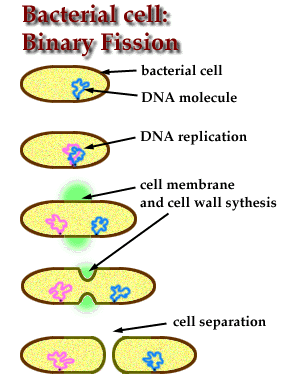 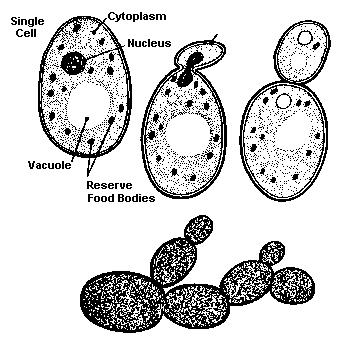 Growth
Yeasts/molds
Budding – asexual reproduction
yeast cell produces a small bud on its surface 
Bud grows and separates
Molds grow by elongation of hyphae
They also produce conidia
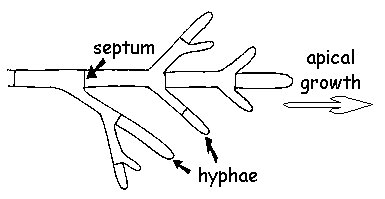 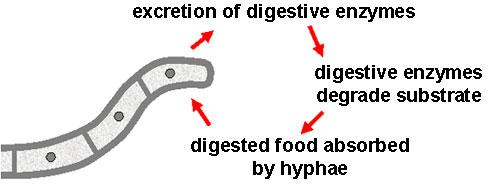 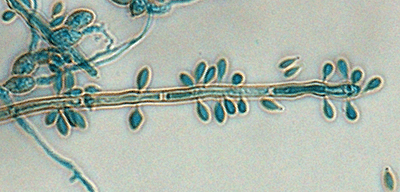 Growth Curve
Growth rate can be determined by counting cells, viable vs. dead cells
or by  cell density (O.D. 600 nm)
Plot on semi-logarithmic paper for the counts, linear for cell density
The plot represent different conditions of growth:
Lag phase
Log phase
Stationary phase
Death phase 
Cryptic Phase
Nature of microbial growth in food
Mixed population
food harbors mixed population of microorganisms
bacteria, yeasts, and molds
Depending on the nutrients, storage conditions etc.. one species (even if initially present at low number) may grow better than others under these conditions and become predominant
Example under 4 C storage, only few organisms will continue growing while the one that grow better at 37 C will stop growing
Sequence of growth in food
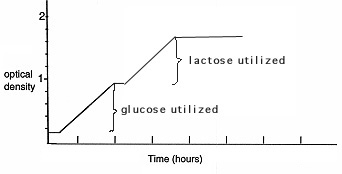 If 2 organisms are initially present with equal numbers, stored under identical conditions 
The species with the shorter generation time will predominate 
Some species are poor competitors in mixed culture (Listeria) 
Some species in mixed culture will grow better than others, but it creates conditions that will halt its growth and favors the growth of other species. Example, P. aeruginosa  and anaerobic bacteria
Diauxic Growth: Organisms can utilize more than one nutrient, growth will be interrupted by a lag phase (Figure):
E. coli  in food containing glucose and lactose and 
P. aeruginosa in food containing carbohydrates and proteins
Symbiotic growth
Symbiosis - helping one another during growth in food
 if > 2 types of organisms are present.
 One may produce metabolic products that the second can not but needs it  to grow better.
The second species produces a nutrient that stimulates the first one to grow better. 
Example:
In  yogurt:  A Streptococcus spp. hydrolyzes milk proteins  to amino acids (AA)
AA are necessary for good growth of Lactobacillus spp.
Lactobacillus then  produces  formate  which stimulates the growth of  Streptococcus  spp.
Synergistic Growth
Occurs when > microbes grow together in food
When each type grows alone it produces some metabolites at low rate in small amounts
Synergistic growth – when mixed - growth rate and  production of metabolites is increased (not additive)
Example – in milk 
S. thermophilus and Lab. delbrueckii  subsp. blllgarictls produce tiny amounts of  acetaldehyde (8-10 ppm) during growth in milk independently 
Acetaldehyde  gives a  desirable flavor in yogurt 
Together in milk > 30ppm of acetaldehyde is produced, much higher than the additive amounts produced independently
Antagonistic Growth
> organisms present in a food can adversely interfere with the growth of  another -sometimes one can kill the other (toxic substances/enzymes..)
Examples:
Enterococcus - produce antibacterial proteins (bacteriocin) that can kill/suppress the growth of Gram +ve bacteria
some yeasts can produce enzymes that interfere with the growth of molds – degrade hyphae
Penicillium produce penicillin- used to inhibit the growth of staph 
Bacteriophages can lyse susceptible bacteria (E. coli)
This is used to control growth of undesirable spoilage and pathogenic microorganisms in food.
Conclusion
It is important to study the interaction of microbial growth in food
provides basic information to understand the mechanisms of food spoilage
foodborne diseases
food bio-processing and strain improvement
Food quality
Preservation and storage
Growth Phases
Lag phase
Increase Lag Phase to Prevent Food Spoilage
Logarithmic Phase
Stationary Phase
Death Phase
Cryptic Phase
Plot on semi log paper, growth vs, Time
1 x 109 is maximum growth of most microorganisms
Generation Time - Doubling Time
The time that one cell takes to divide into two 
 generation time of cells is called the doubling time 
 Cells do not divide at the same time or rate 
Calculating generation time under different conditions provides valuable information for developing methods to preserve foods. 
Optimal growth conditions (culture), bacteria have the shortest generation time ~12 m but slower in foods
Factors that affect optimal growth:
 nutrients, Temp, time, water activity, redox potential 
yeasts and molds have slower generation time ~40 m
Generation Time - Doubling Time
G = Log 2 t/ log N – log N0
N0 initial number (104)
N final number (106)
t duration in minutes when initial number reaches the final  (here in this example = 120 minutes)

G = 0.3 x 120/6-4 = 18 minutes
Growth curve
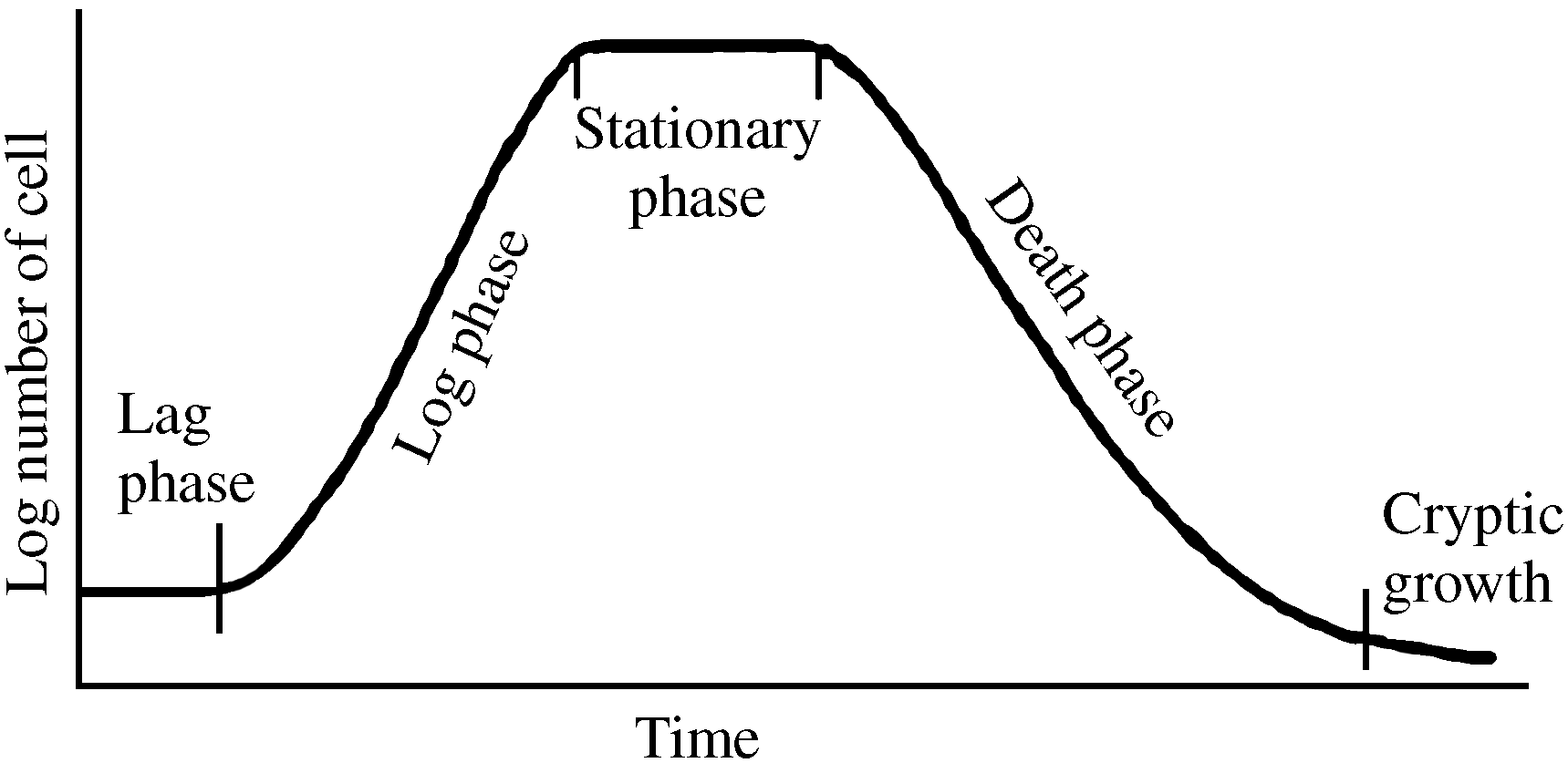 History/Discovery of microrganismsThe discovery of microorganisms began with the invention and improvement of the microscope.
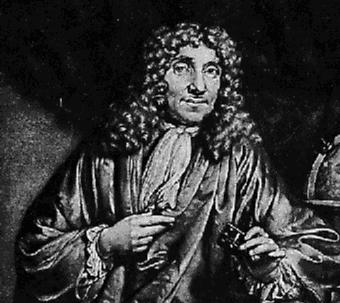 Antonie Philips van Leeuwenhoek, Father of microbiology, 1st microbiologist
observed bacteria in saliva, rainwater, vinegar, and other materials; sketched the three morphological groups (cocci, rods and spiral); and described some to be motile
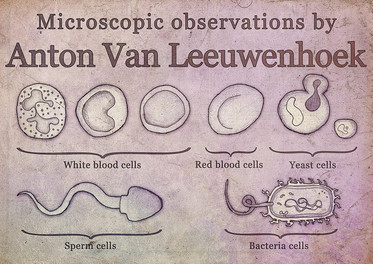 Classification System
Prokaryotes 
Bacteria 
Unicellular with cell wall containing peptidoglycan
 Archaea
Unicellular with no peptidoglycan in cell wall (not in food)
Eukaryotes
Animalia, Plantae, Fungi
Viruses
Protista
unicellular microscopic organisms
 may share morphological and physiological characteristics with animals plants or both.
[Speaker Notes: Archaea  Methanogens, Halophiles, Extreme Thermophiles]
Organisms studied in food
Bacteria
GNB- E,coli, Salmonella, Shigella, Yersinia, Campylobacter
GPB – Bacillus cereus, Listeria
Fungi—molds and yeasts
S. cerevisiae, Rhodatorula, Candida, Aspergillus, penicillium
Protozoa
Amoeba, Giardia, cryptosporidium
Parasites
Tapeworms, Ascaris, Toxoplasma
Viruses
Hepatitis, Norovirus
Prions 
Infectious protein such as causing mad cow disease
MicrobialTaxonomyConventional time consuming techniquesDo not rely on genome sequencing
The study of phylogenetic relationships between organisms
sorting based on phenotypic information from culture
Kingdom	-archaebacteria, eubacteria, fungi, animal
Phylum 	-related classes
Class		-related orders
Order	- related families
Family	- related genera
Genus	- closely related species
Species	-similar organisms within a genus designated by:
biochemical and phenotypic criteria
DNA relatedness or genetic similarity: G+C content
Genus, Species, Strain and Type
Genus:  
first name – first letter always capitalized
Species:
second name – all letters always in lower case letters 
Both are always italicized or underlined
Example: Staphylococcus aureus or Staphylococcus aureus
Strain refers to a genetic change which makes the organism different – virulence, drug resistance
MRSA, VRE, KPC, ESBL, 
Type refers to surface changes that make the organisms distinguishable from other species
Serotypes, phage typing
Eubacteria vs. Archaea
Prokaryotes vs. eukaryotes
Why Study Food Microbiology?
Provide Clean, Safe, Healthful Food to Consumer
Prevent Food Spoilage
Prevent Food-borne Illnesses
Food Preservation and Production
Monitor microorganisms Commonly Found in Foods
Sources of microorganisms
Environmental: water, air, dust, dirt, Fertilizer
Animals/Birds– Feces, Hide, GI
Fruits/Vegetables /Grains
Control
Economic and Public Health Issues
Foodborne illness
Foodborneillness.com 
describes some of the most commonly recognized bacteria and viruses that cause food poisoning
>90% of illnesses are caused by these pathogens:
 Salmonella – most fatalities
Norovirus
Campylobacter
Toxoplasma
Cryptosporidium
E. coli O157:H7
Listeria 
Clostridium perfringens
Salmonella
Shigella
MRSA
Food-Borne Illness
CDC estimates that 76 million foodborne illness, or food poisoning, cases occur in the US every year, which means that one in four Americans contracts a foodborne illness annually after eating foods contaminated with foodborne pathogens
~128,000 Americans are hospitalized
3,000 die after eating contaminated food
Economic Research Service  calculator (works with USDA,FDA): -
Cost of illness:  $6.9 Billion/Year Cost of Food Borne Illness
[Speaker Notes: Expriment in US hospitals:]
Bacterial Cell Wall
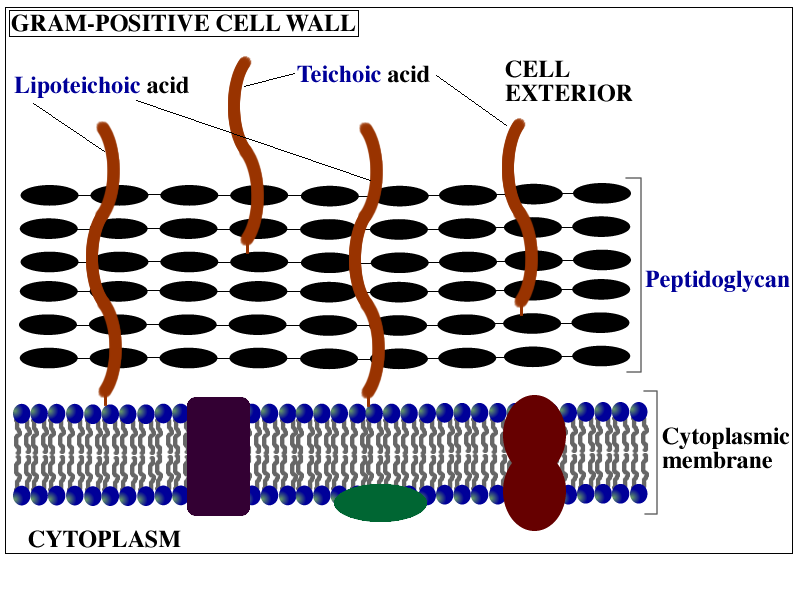 Gram positive CW
Thick peptidoglycan layer
N-acetyl glucosamine
N-acetyl muramic acid
Teichoic Acid, either attached to the CM- lipoteichoic acid (5-C ribitol) or 3C glycerol
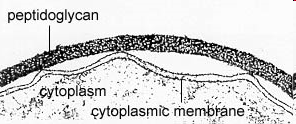 Bacterial Cell Wall
PG Layer:
 Backbone consists of alternating: 
N-acetyl glucoasamine (NAG)  attached (via b-1,4 linkage) to 
N-acetyl-muramic acid (NAM).
A penta-peptide  chain is attached to the NAM to cross link the strands together.
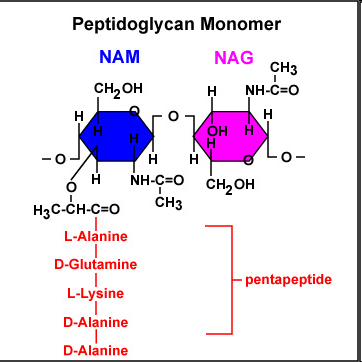 Gram Negative Cell Wall
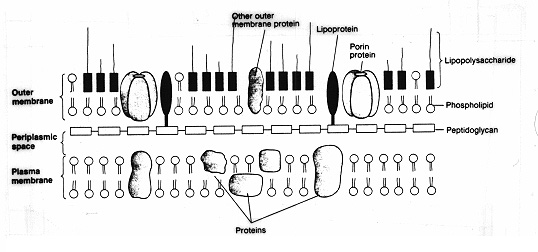 Complex CW
Consists of a thin rigid PG layer
PG layer is surrounded by an outer membrane
The periplasmic space is found between the CM and OM
In the OM Lipopolysaccharides (LPS) molecules are found 
cross linkage is between the terminal D-alanine on one chain and meso-DAP on the adjacent chain
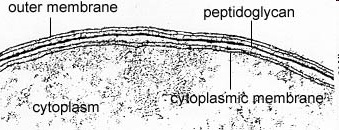 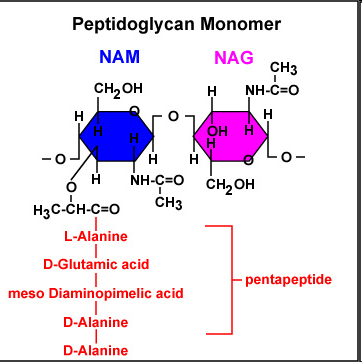 Gram Negative Cell Wall
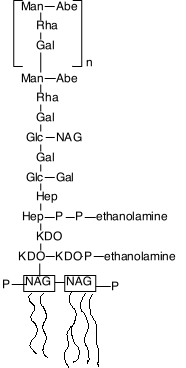 LPS - 3 components:
Lipid A:
 2 NAG units with up to 7 fatty acids that anchor the LPS in the OM
The endotoxin activity in patients with gram negative sepsis 
Core Polysaccharide (Conserved)
2 unique CHOs
KDO, 8-C sugar or ketodeoxyoctulonic acid
Heptose, a 7-C sugar
“O” specific side chain - Repeating units of 3-5 sugars 
Antigenic, 
The O-antigen is species specific 
Provide protection against host defenses